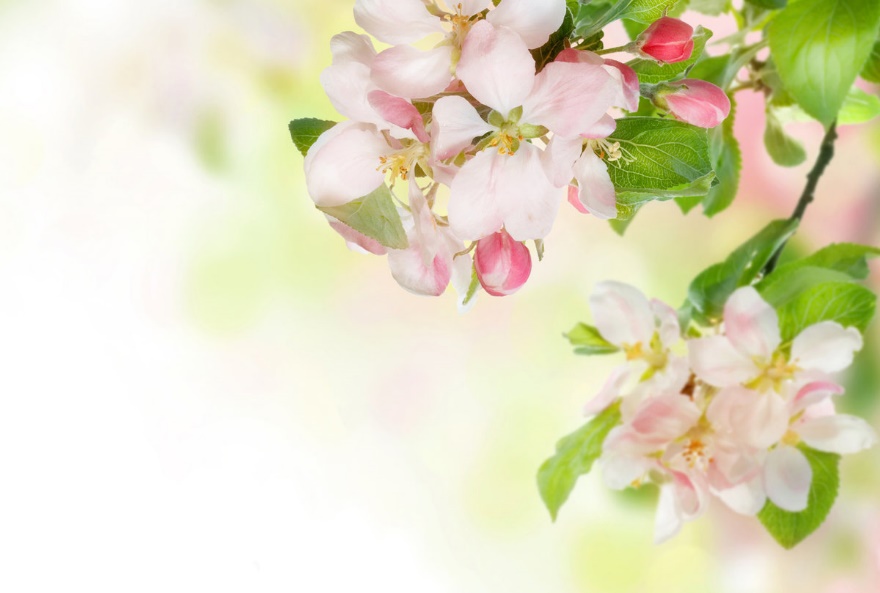 Праздник мира и труда!
Подготовила воспитатель 
подготовительной группы 
МБДОУ «УНДС №1 «Петушок»
Берегова Марина Анатольевна
В современной России 1 мая отмечается как Праздник Весны и Труда.
Но много лет назад он был днем борьбы рабочих людей за свои права и назывался Днем Международной солидарности трудящихся. В те времена жизнь рабочих, которые трудились на фабриках и заводах, была тяжелой. Они работали с раннего утра до позднего вечера и за свой нелегкий труд получали так мало денег, что иногда их не хватало даже на еду.
Тогда рабочие устраивали шествия – демонстрации. Они несли флаги и плакаты, на которых были написаны требования трудового народа. Первое такое шествие произошло 1 мая 1886 года.
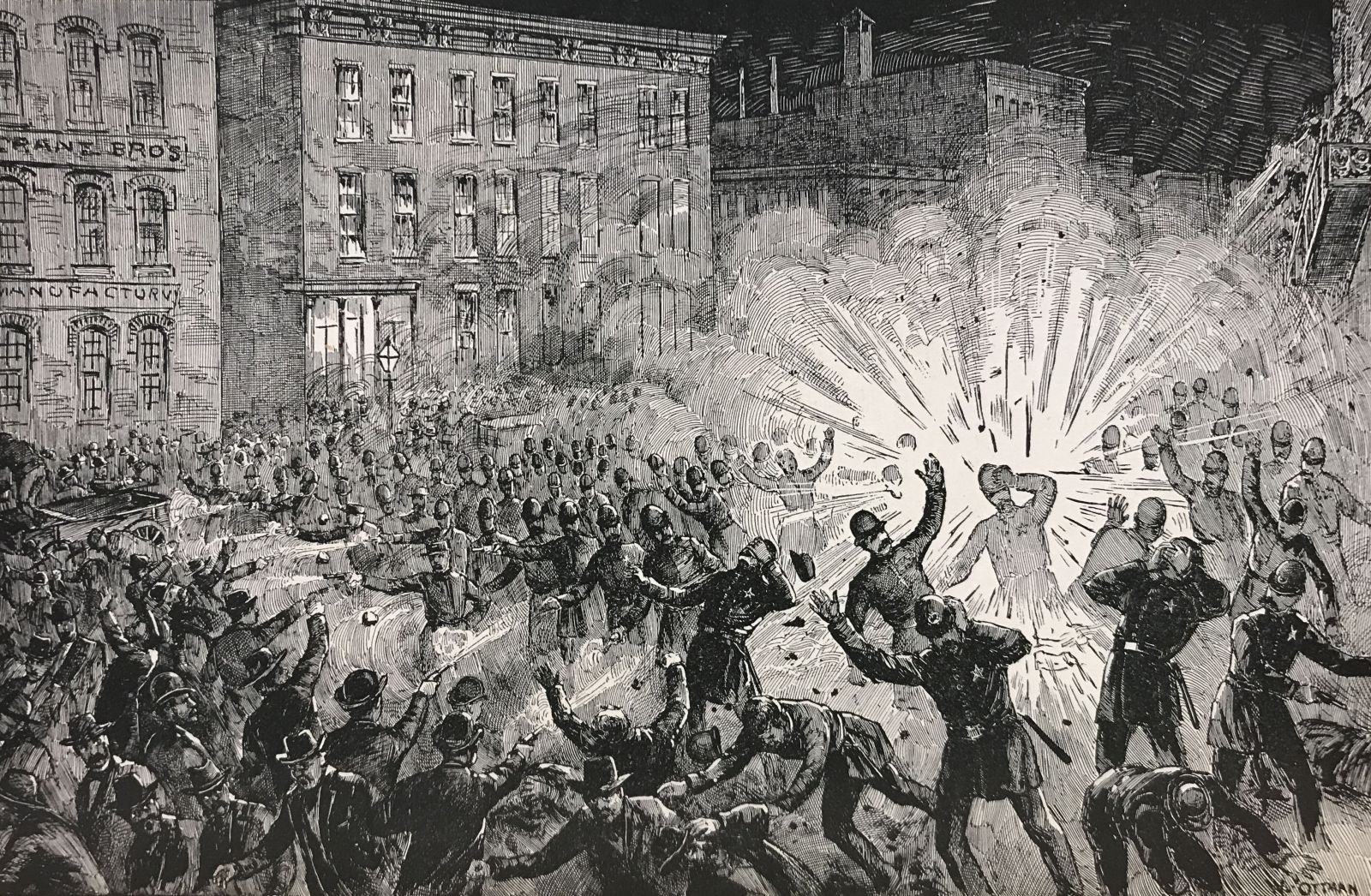 В 1992 году Международный День солидарности трудящихся был переименован в праздник Весны и Труда.
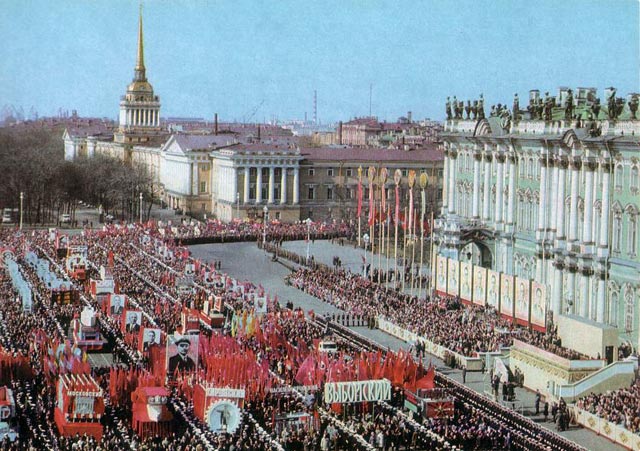 В наши дни 1 мая мы отмечаем Праздник весны и труда. Это праздник всех, кто трудится, праздник людей разных профессий: рабочих, ученых, врачей, учителей и т.д.
Праздник весны и труда принято отмечать красочными шествиями, демонстрациями. Люди берут с собой воздушные шары, флажки, цветы. На ярких плакатах написаны слова: «МИР! ТРУД! МАЙ!» 1 Мая повсюду звучит музыка, играют оркестры, все танцуют и поют.
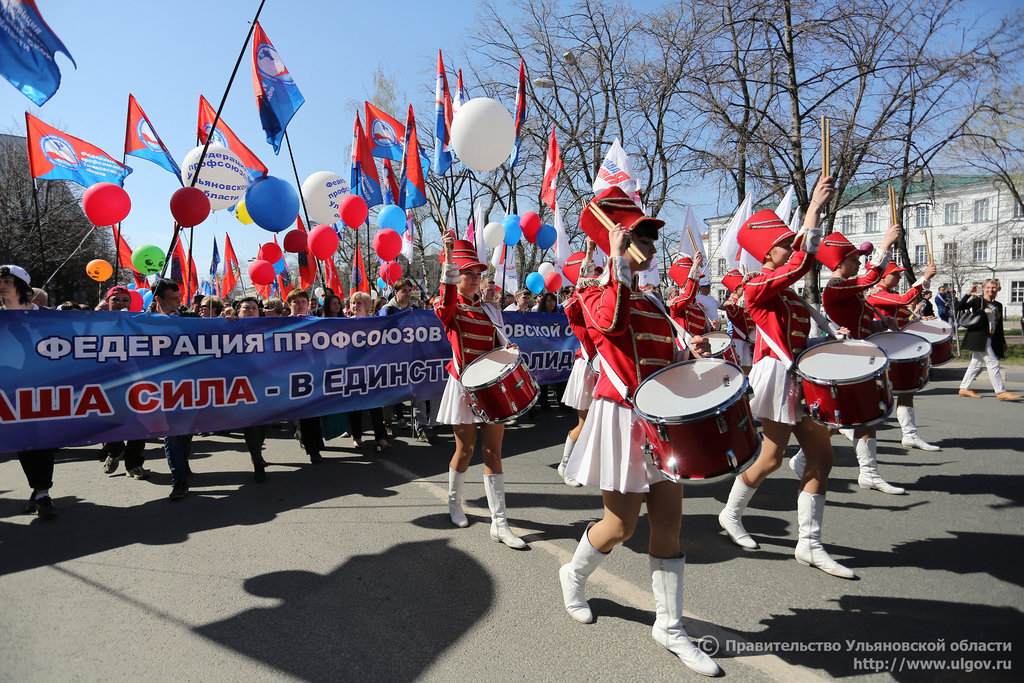 А как много существуют поговорок о труде:1.Землю красит солнце – а человека труд.2.Сделал дело - гуляй смело.3.Труд человека кормит, а лень портит.4.Не потрудиться, так и хлеб не родится.5.Без труда не вынешь и рыбку из пруда.6.Словами поле не засеешь.
Праздник весны и труда – другие названия: Первомай, День труда, День весны, День международной солидарности трудящихся – отмечается в 142 странах и территориях мира 1 Мая или как раньше отмечали в первый понедельник мая.
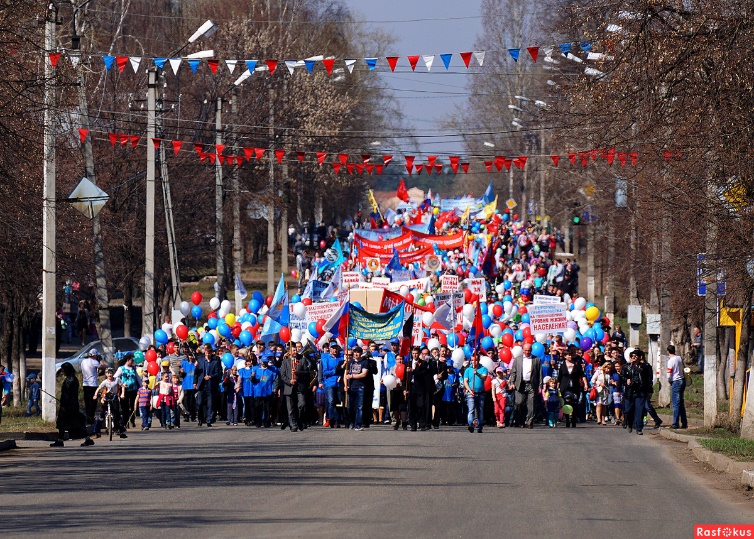 В некоторых странах День труда отмечается в другое время - к ним относятся: США, Япония, Австралия, и Новая Зеландия.Более чем в 80 государствах, включая Индию, День труда не отмечается.
В нашей стране первый день мая, как и в большинстве других стран, официально является выходным. Уже много десятилетий люди в эти дни отдыхают, развлекаются, ездят на природу, устраивают народные гуляния. В этот день в каждом городе и каждом населенном пункте страны проходят праздничные демонстрации. Очевидно, что этот праздник несет в себе много радости и дружелюбия!
Спасибо за внимание!